Canadian Geography
Prior Knowledge
Use the paper provided to draw Canada as accurately as possible. Be sure to label: 

provincial/territorial  boundaries
capitals cities
Atlantic Ocean, Pacific Ocean, Arctic Ocean & Hudson Bay 

Be prepared to share your drawing with your classmates.
Accessing Prior Knowledge
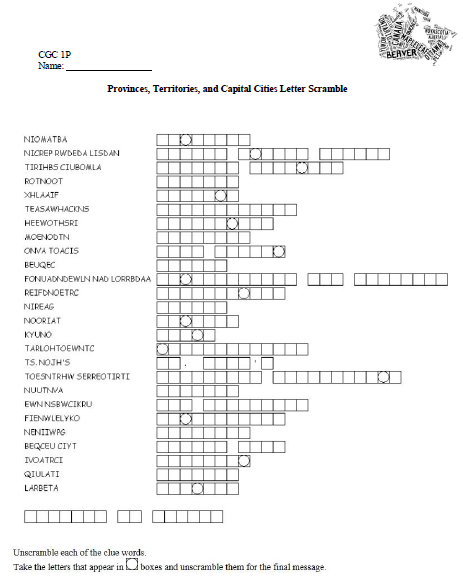 Letter Scramble Worksheet
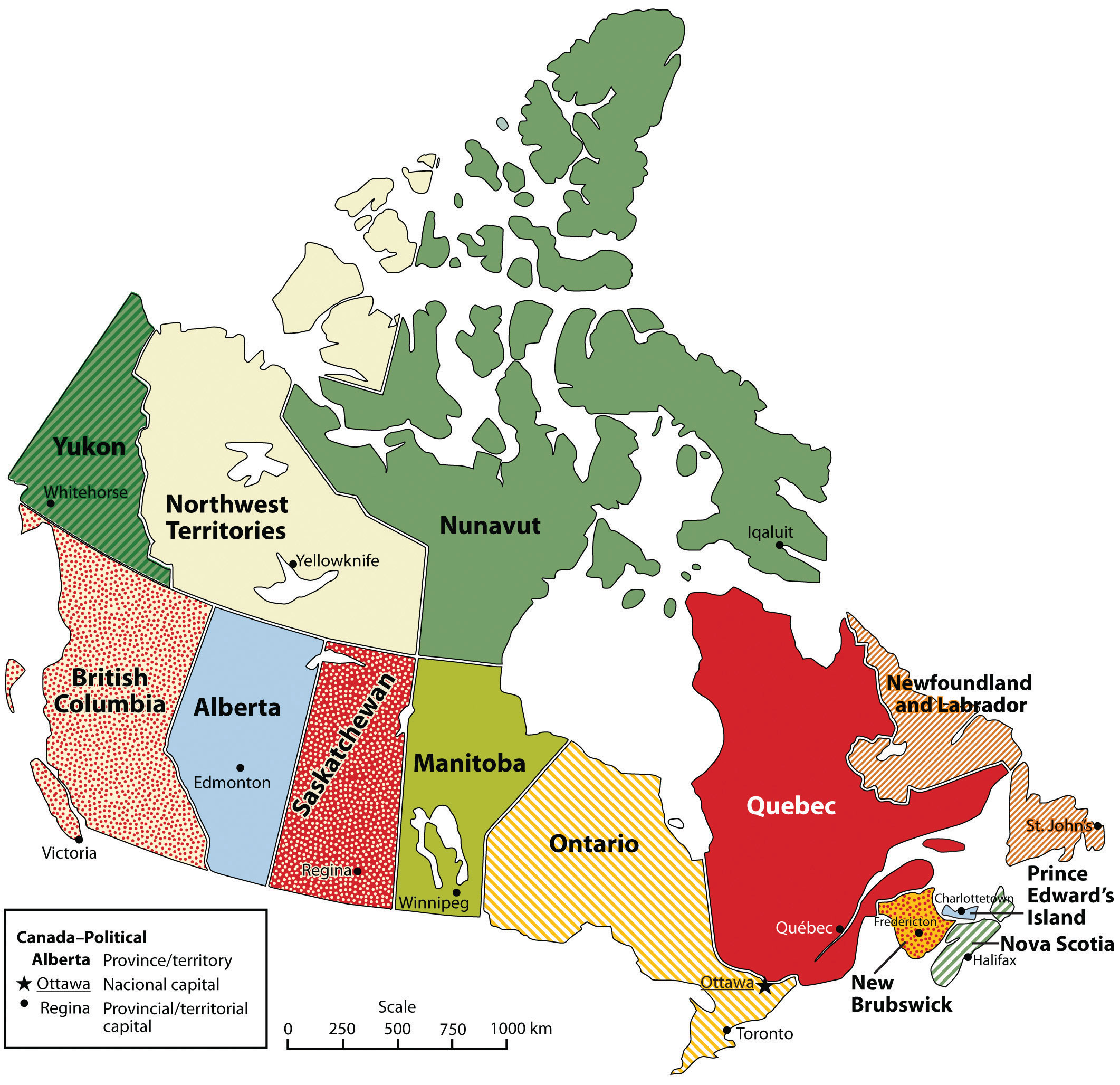 The Basics: Provinces and Capitals
Population Distribution & Density
Although Canada in one of the largest countries on the planet its population is relatively small.
Population Distribution describes where people choose to live in a particular country. Population Density describes the average number of people occupying an area.
What factors do you think influence a persons decision to live in a particular area?
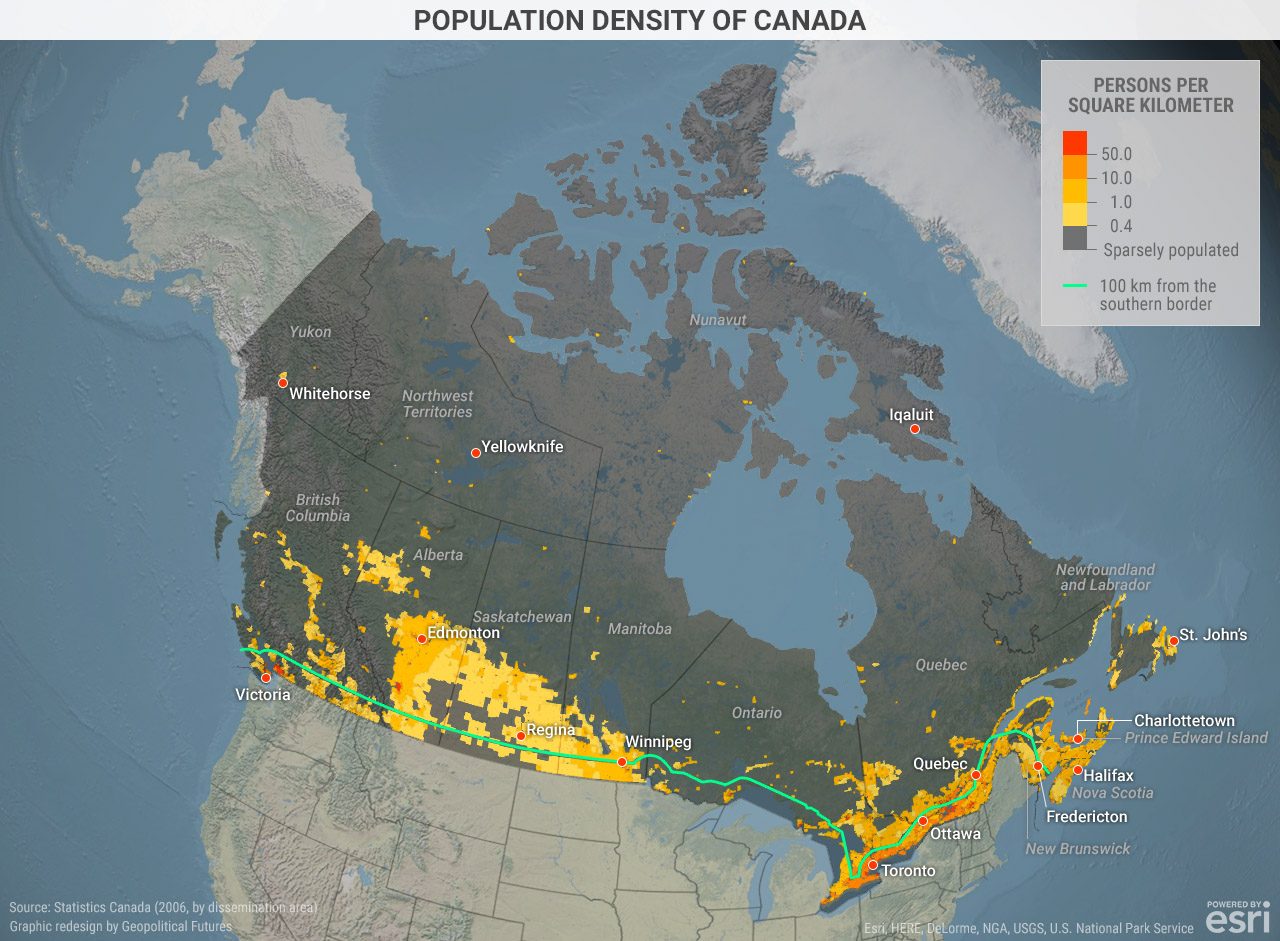 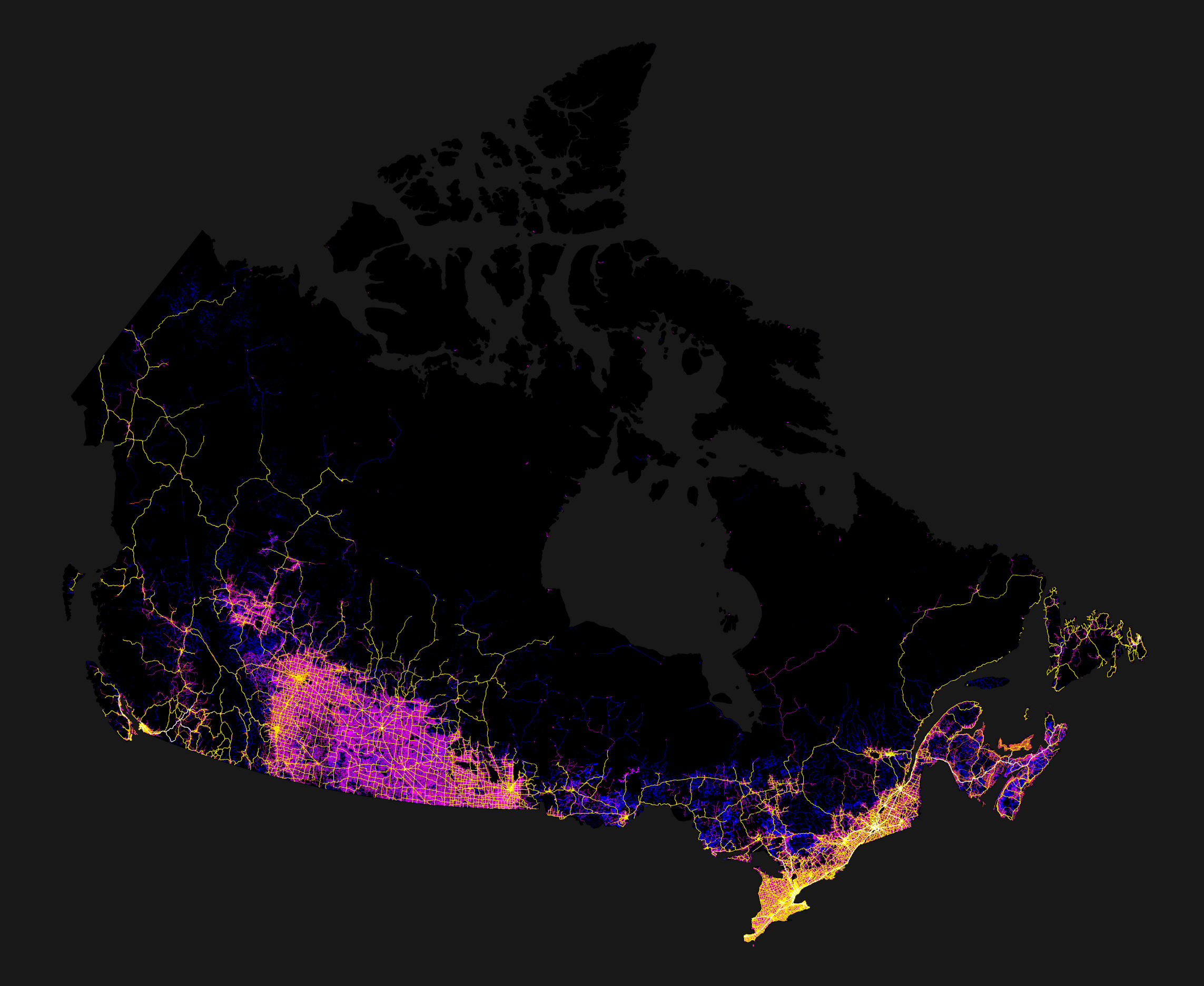 Canada Mapped by Roads
Canadian Population Distribution
Canadian pop. distribution is often referred to as an archipelago effect because the populations are scattered in small pockets or people.
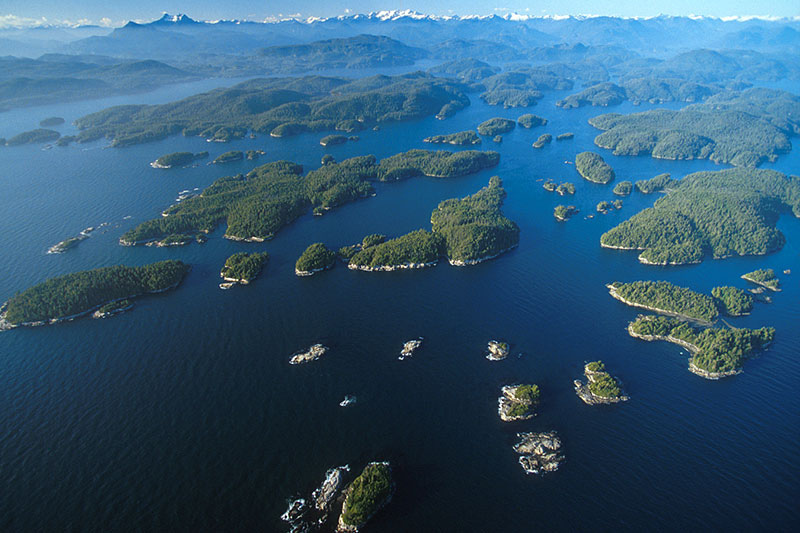 Vancouver Island archipelago
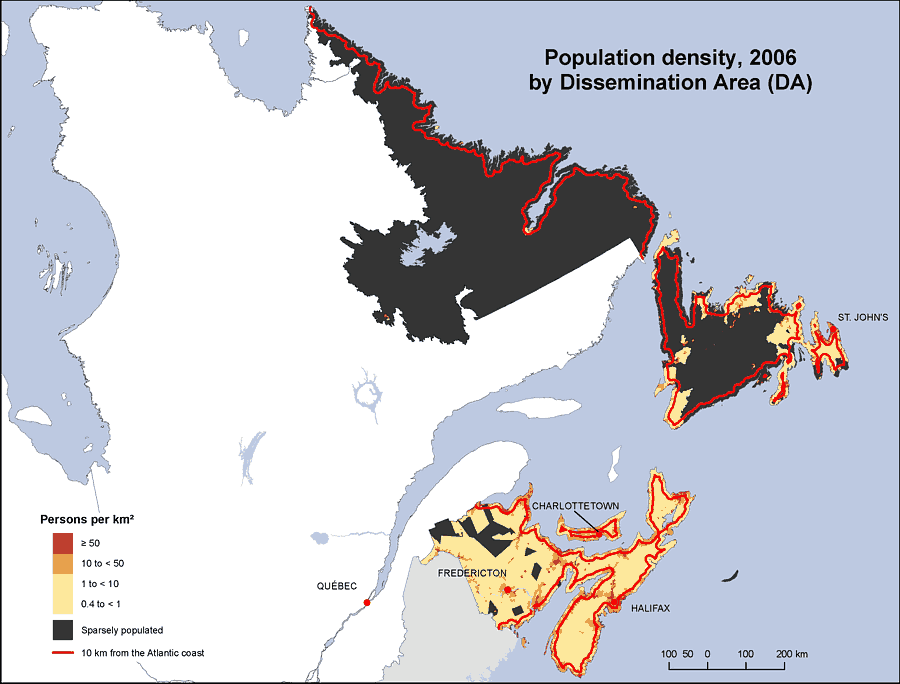 Population Density – Atlantic Canada
Canada Compared
Let’s compare Canada’s Population Density to the rest of the world…

But first: Out of 244 countries and territories, where do you think Canada ranks in terms of pop. density? 

Pop. Density link
Zombie Apocalypse!
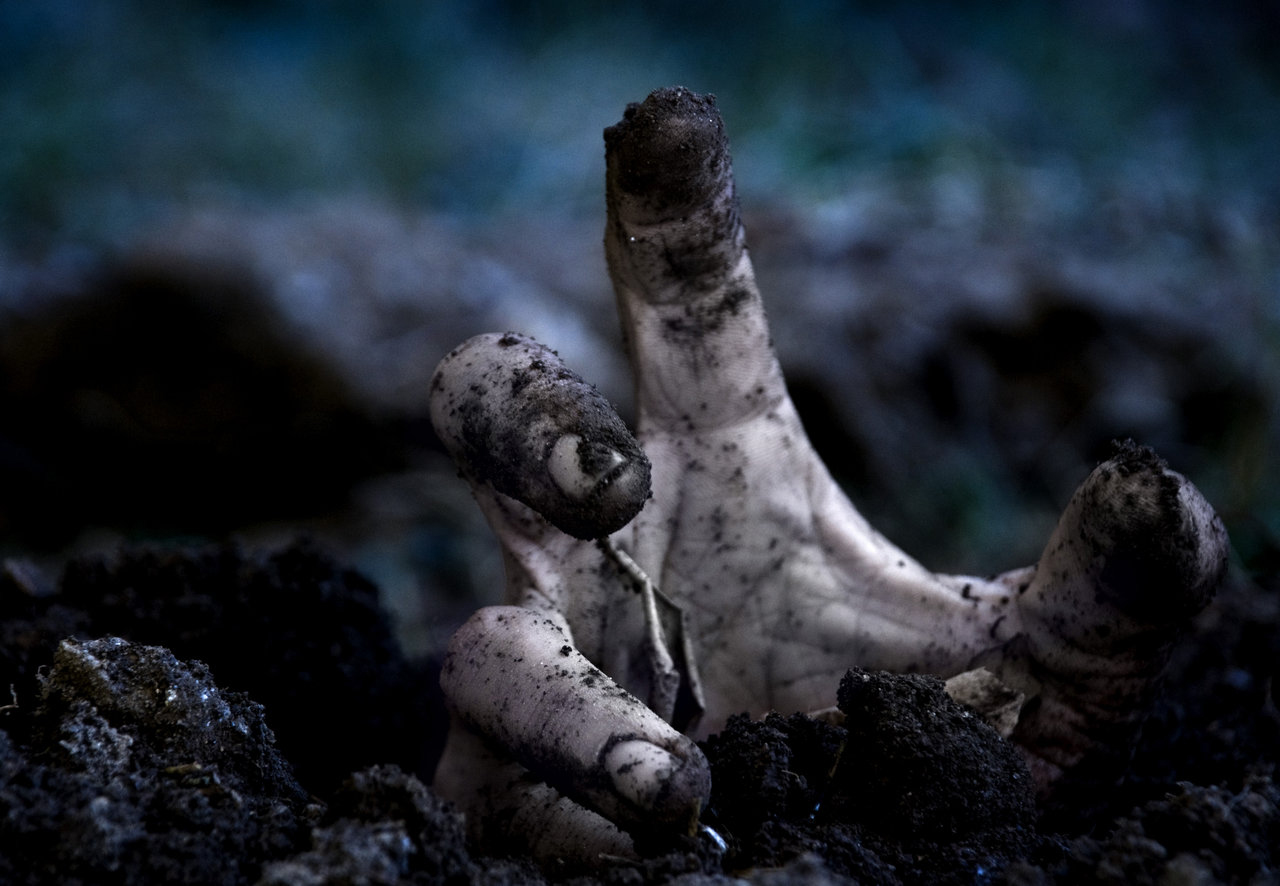 If we were to experience a zombie apocalypse what would you have to consider for survival?

Where would you choose to rebuild your community?
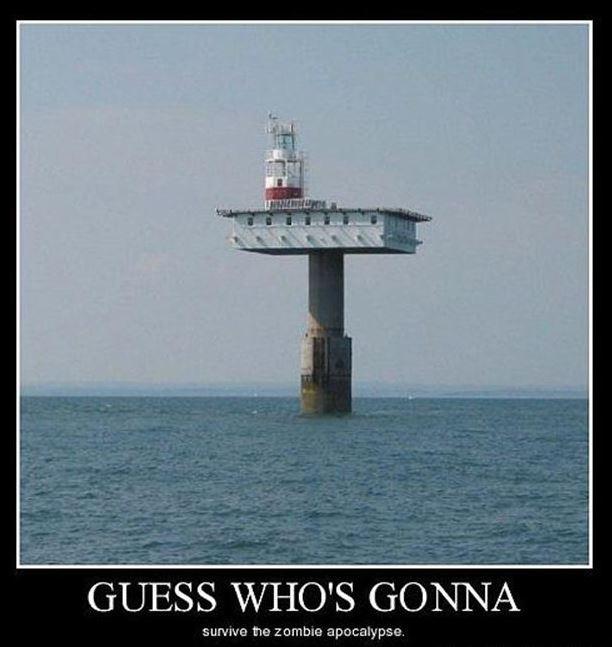 Is this enough?
Site and Situation
When people look at reasons why some communities develop faster and larger than other they look at two different factors: site factors and situation factors.

Site Factors are the features of the physical landscape, such as fertile soil(farming), abundant trees(logging and housing), plentiful fish(food) or the presence of minerals(mining).

Situation Factors relate to the site’s relationship to other places. This relationship can be economic, related to trade, markets or transportation. Politics can also play a role in the development of a community.
Key Reasons for Locating Settlements
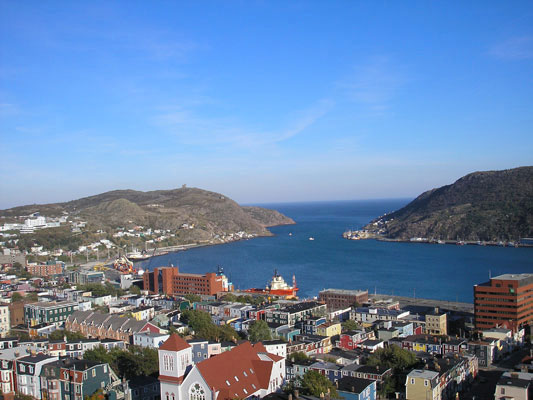 What site and situation factors promoted the establishment and growth of St. John’s, NF?
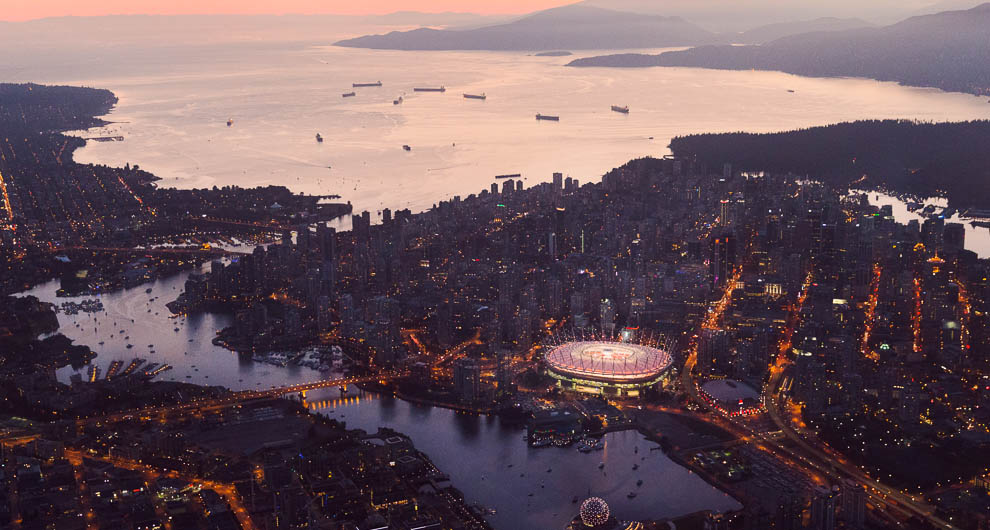 What site and situation factors promoted the establishment and growth of Vancouver, BC?
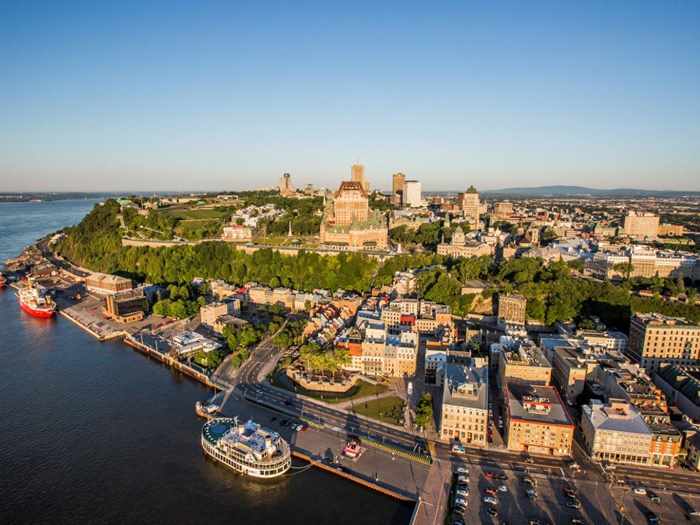 What site and situation factors promoted the establishment and growth of Quebec City, QU?
Fredericton?
What makes Fredericton a good spot for a settlement?

Fredericton – Google Maps
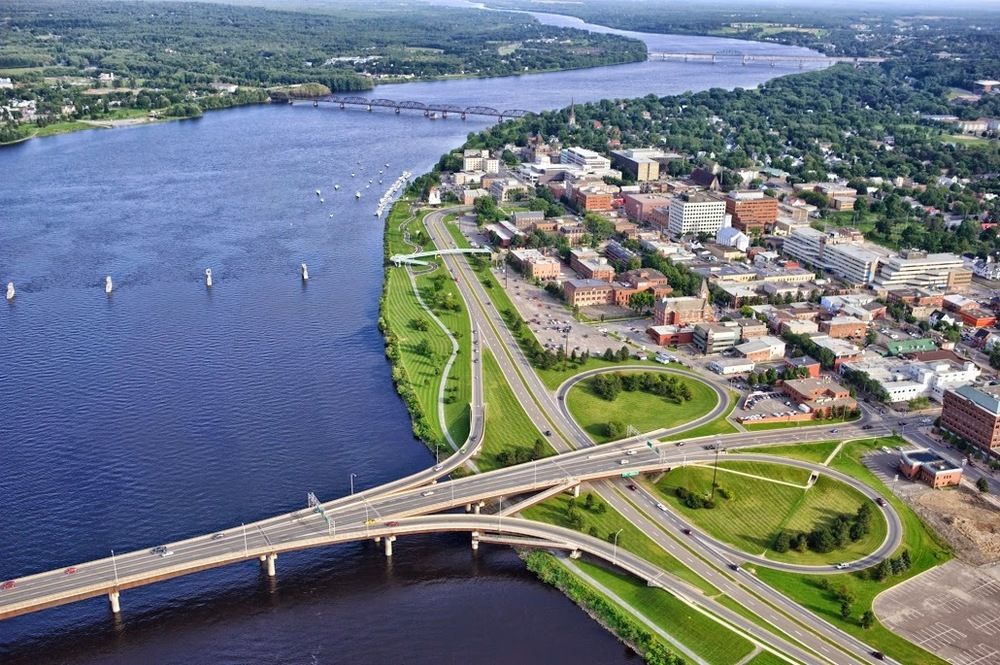